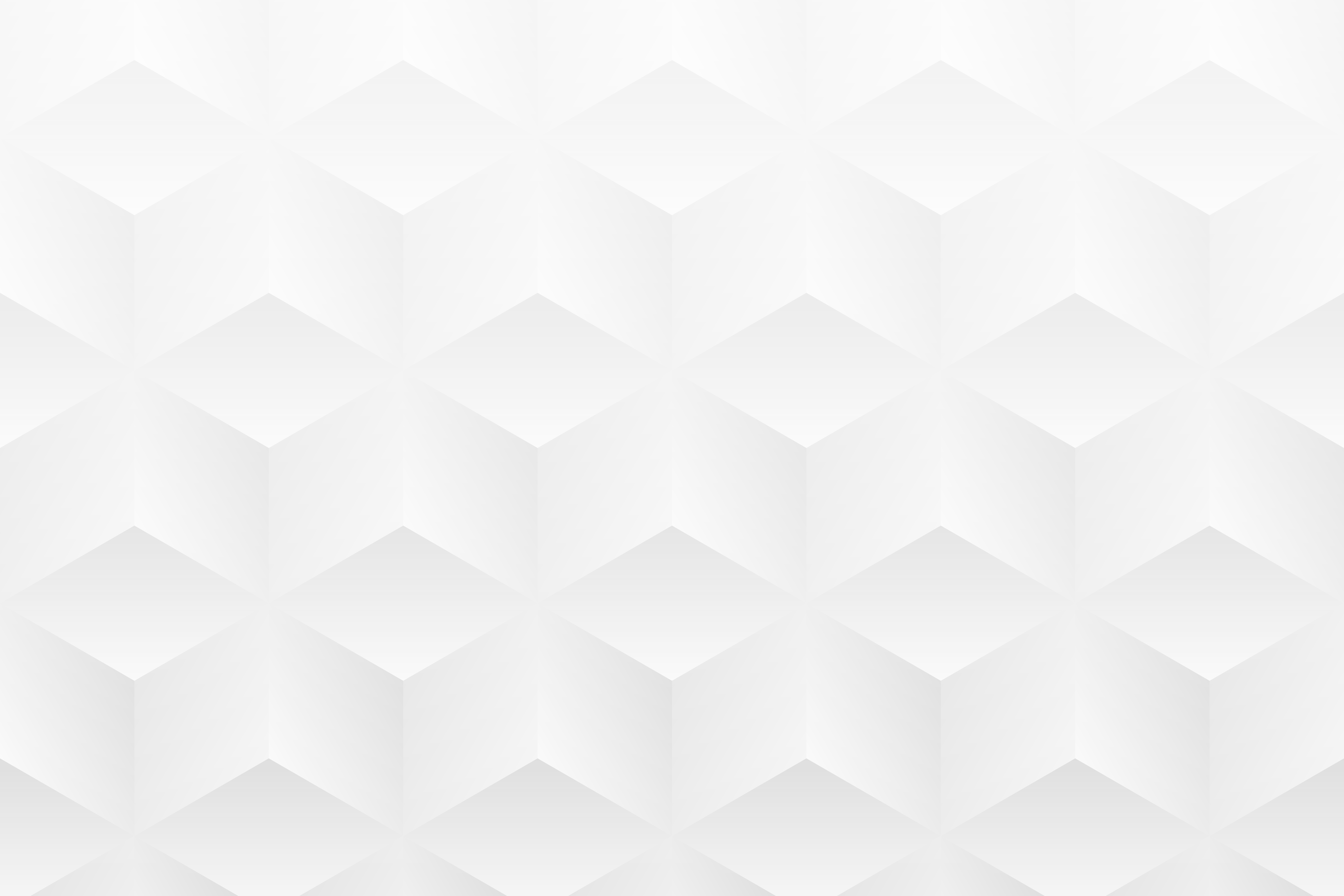 MODELO DE ESTUDO DE CASO DE PROBLEMA-SOLUÇÃO-IMPACTO EM POWERPOINT
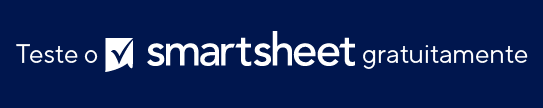 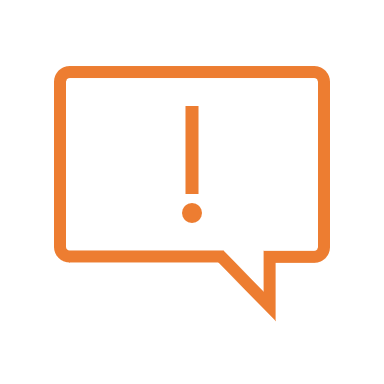 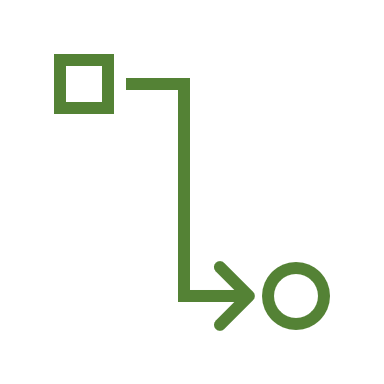 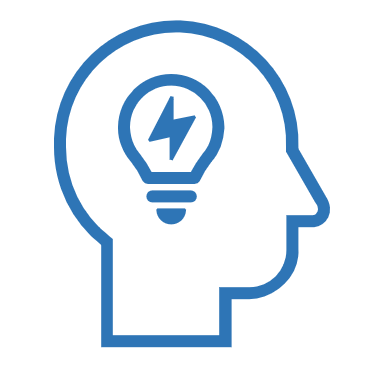 CRIADO POR
NOME

Data de criação: DD/MM/AA
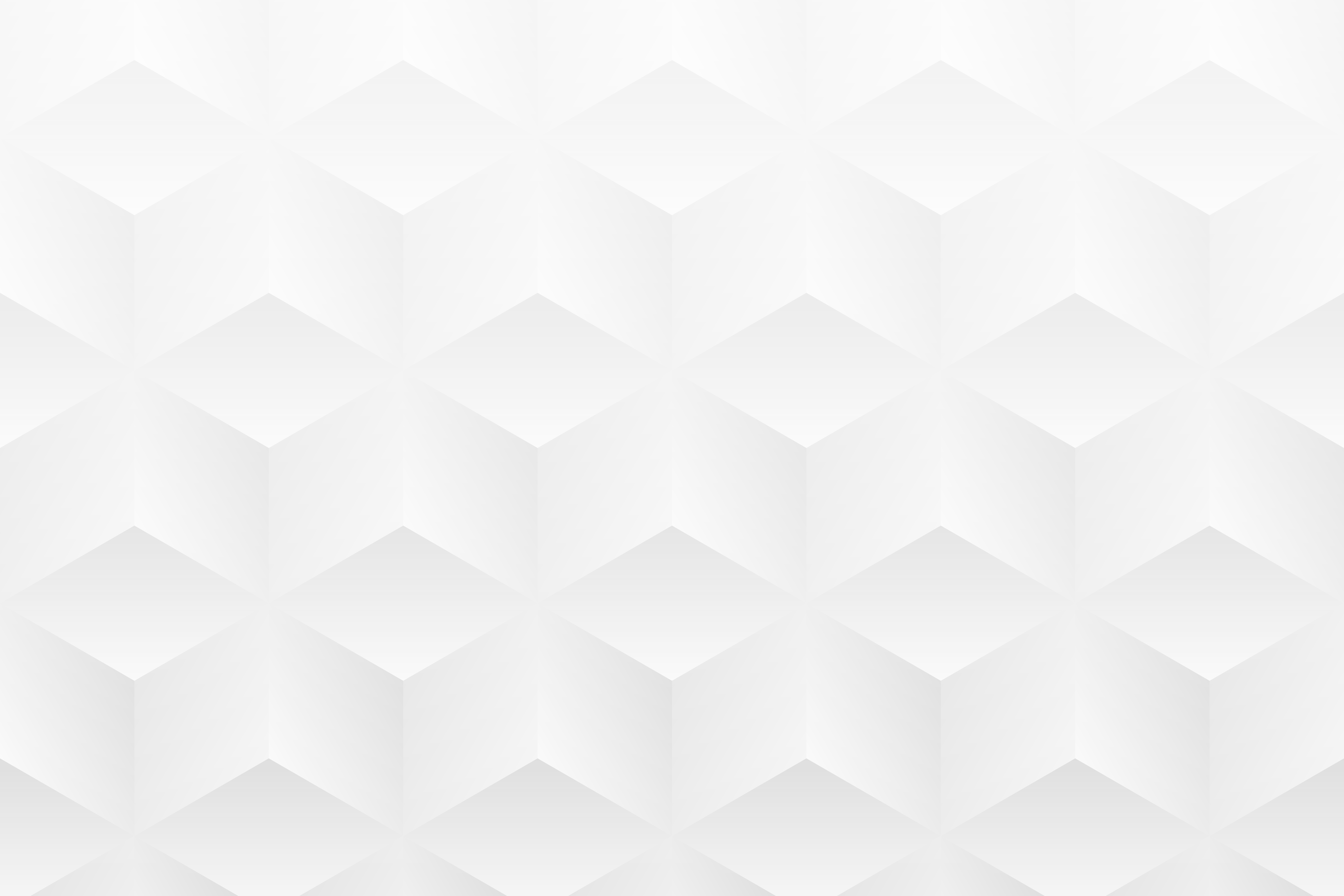 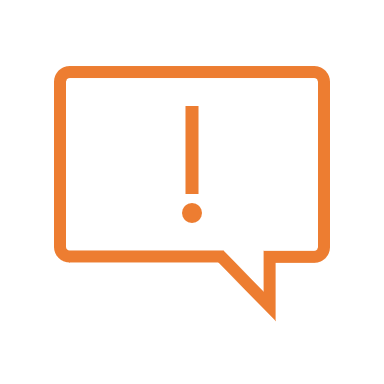 COMO USAR ESTE MODELO:
Na seção Problema, identifique e descreva um desafio específico que sua empresa enfrentou.
Na seção Impacto, descreva as consequências desse problema.
Na seção Solução, explique as estratégias e ações que você realizou para resolver o problema, criando uma narrativa clara e concisa para cada componente.

Usando essa abordagem, você pode comunicar com eficácia os desafios, suas repercussões e suas resoluções bem-sucedidas, articulando assim uma apresentação de estudo de caso abrangente e envolvente.
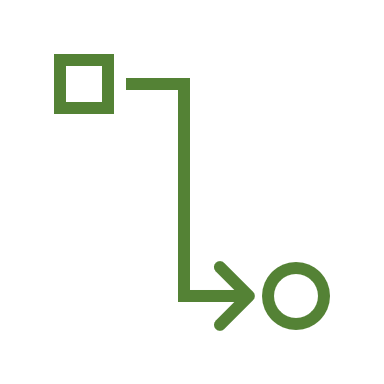 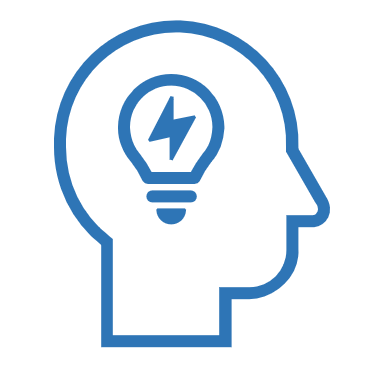 ESTUDO DE CASO
2
3
1
PROBLEMA
Identifique e descreva o terceiro problema. Explique melhor as especificidades e os antecedentes do problema.
Detalhe o segundo desafio ou problema. Dê detalhes sobre o problema, incluindo sua importância.
Descreva o desafio ou problema específico que você enfrentou. Detalhe a natureza do problema e seu contexto.
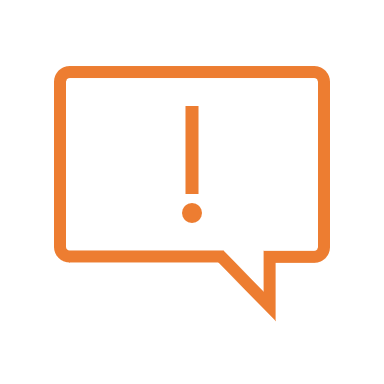 IMPACTO
Explique os efeitos ou consequências do Problema 1. Descreva como o problema afetou as operações, o desempenho, a satisfação do cliente, etc.
Discuta o impacto do Problema 2. Destaque os resultados negativos ou desafios causados por esse problema específico.
Explique como o Problema 3 impactou os negócios ou o projeto. Concentre-se nas repercussões ou nos desafios trazidos por essa questão.
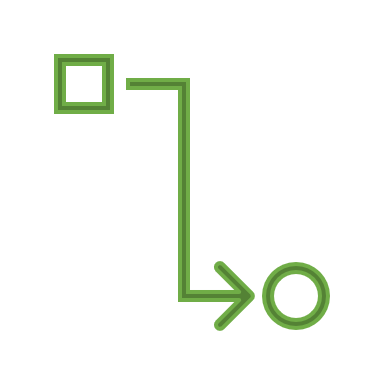 SOLUÇÃO
Descreva a solução que você implementou para resolver o Problema 1. Descreva a estratégia e as ferramentas usadas, bem como quaisquer abordagens inovadoras.
Dê detalhes da solução que você aplicou ao Problema 3. Explique a abordagem e os métodos usados e como eles resolveram o problema de forma eficaz.
Descreva a solução ou estratégia adotadas para resolver o Problema 2. Inclua detalhes sobre o processo de implementação e como você o adaptou a esse problema.
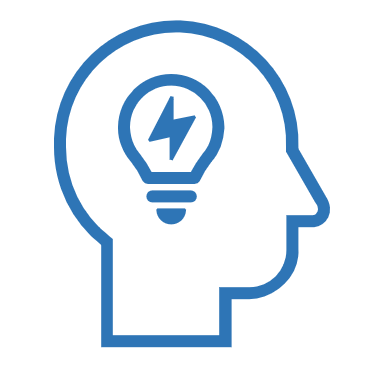